ESTUDIO BIBLICO
LAS ENFERMEDADES DEL CORAZON
¿podemos juzgar?
César Morales
Mateo 7:1-2
“No juzguen a nadie, para que nadie los juzgue a ustedes. 2 Porque tal como juzguen se les juzgará, y con la medida que midan a otros, se les medirá a ustedes.”
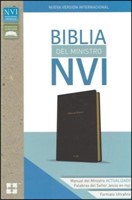 Mateo 7:1-2
“No juzguen a nadie, para que nadie los juzgue a ustedes. 2 Porque tal como juzguen se les juzgará, y con la medida que midan a otros, se les medirá a ustedes.”
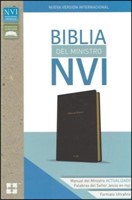 santiago 4:11-12
“11 Hermanos, no hablen mal unos de otros. Si alguien habla mal de su hermano, o lo juzga, habla mal de la ley y la juzga. Y si juzgas la ley, ya no eres cumplidor de la ley, sino su juez. 12 No hay más que un solo legislador y juez, aquel que puede salvar y destruir. Tú, en cambio, ¿quién eres para juzgar a tu prójimo?”
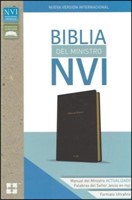 santiago 4:11-12
“11 Hermanos, no hablen mal unos de otros. Si alguien habla mal de su hermano, o lo juzga, habla mal de la ley y la juzga. Y si juzgas la ley, ya no eres cumplidor de la ley, sino su juez. 12 No hay más que un solo legislador y juez, aquel que puede salvar y destruir. Tú, en cambio, ¿quién eres para juzgar a tu prójimo?”
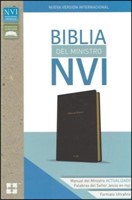 santiago 4:11-12
“11 Hermanos, no hablen mal unos de otros. Si alguien habla mal de su hermano, o lo juzga, habla mal de la ley y la juzga. Y si juzgas la ley, ya no eres cumplidor de la ley, sino su juez. 12 No hay más que un solo legislador y juez, aquel que puede salvar y destruir. Tú, en cambio, ¿quién eres para juzgar a tu prójimo?”
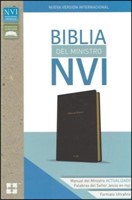 ¿Podemos Juzgar?
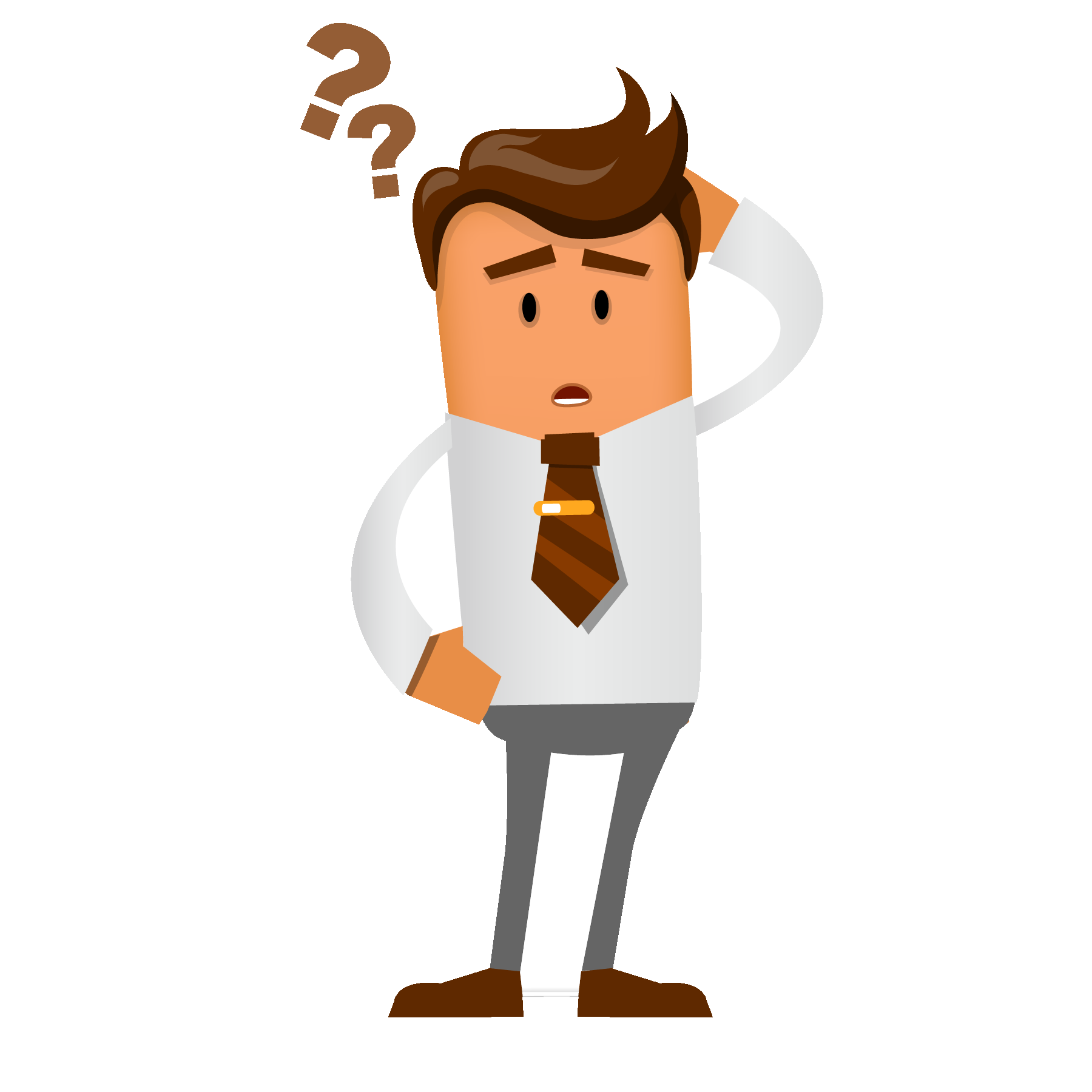 Lo que la Biblia, No Prohibe
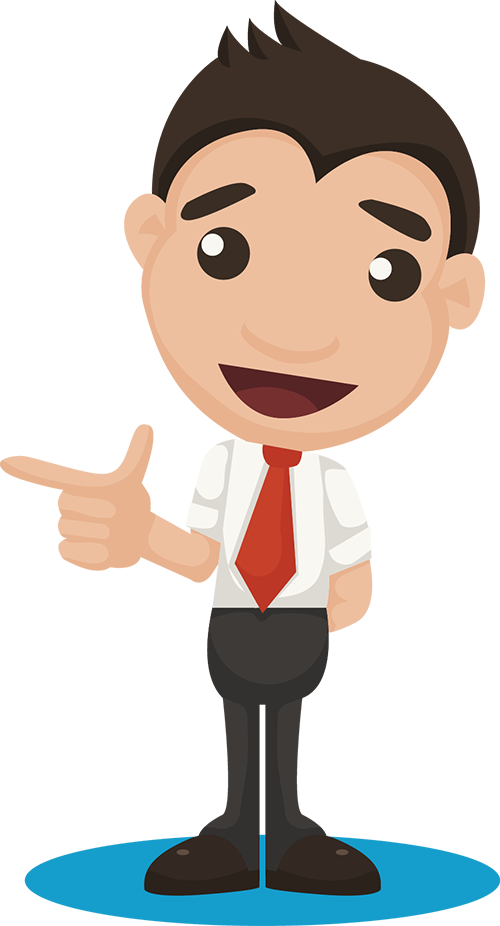 1
¿que significa juzgar?
La palabra “Juzgar” viene del griego Krino y tiene por significado: Evaluar, juzgar, condenar (dependiendo de sus contextos)
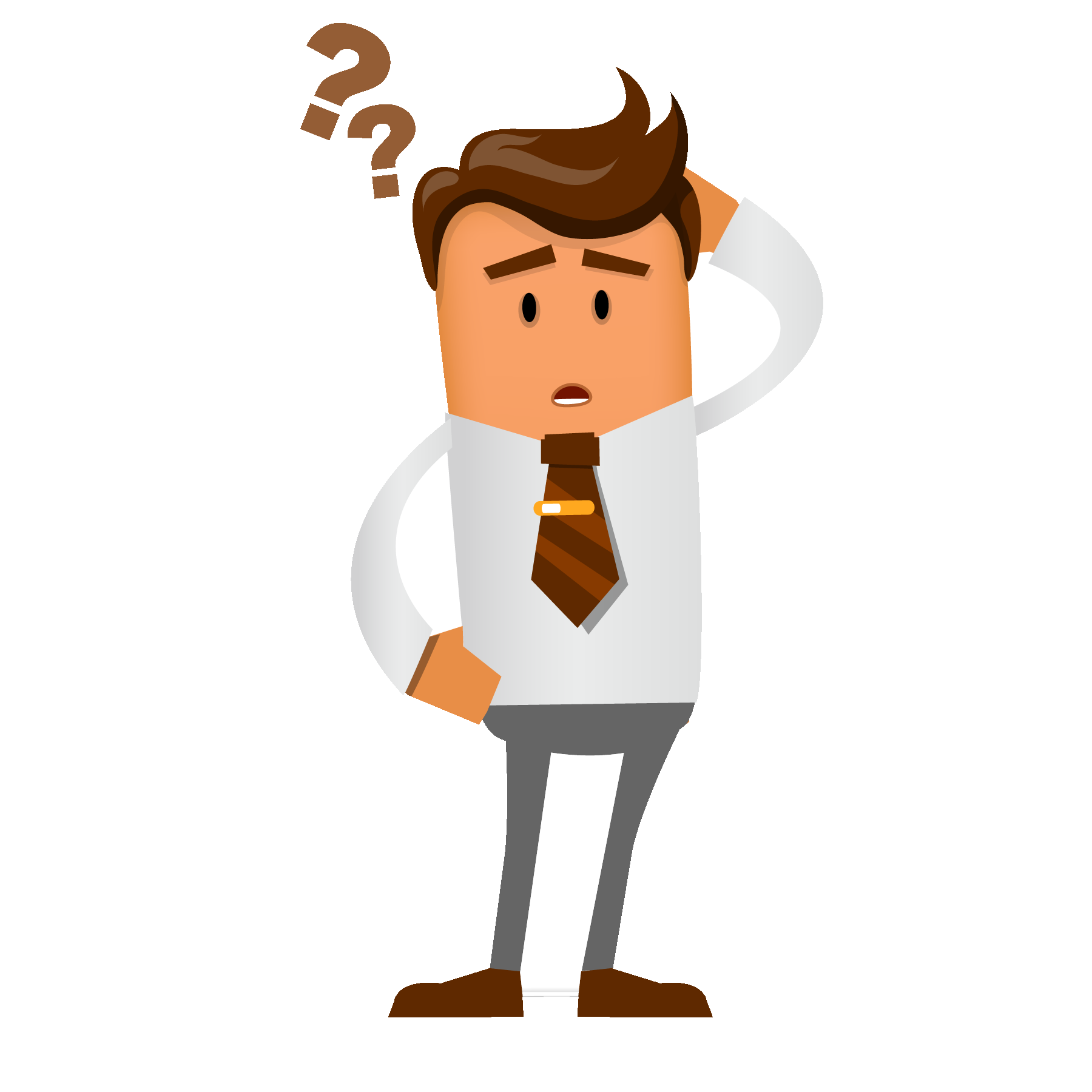 Deuteronomio 1:16-17
“16 Además, en aquel tiempo les di a sus jueces la siguiente orden: “Atiendan todos los litigios entre sus hermanos, y juzguen con imparcialidad, tanto a los israelitas como a los extranjeros. 17 No sean parciales en el juicio; consideren de igual manera la causa de los débiles y la de los poderosos. No se dejen intimidar por nadie, porque el juicio es de Dios. Los casos que no sean capaces de resolver, tráiganmelos, que yo los atenderé.”?”
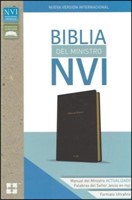 Deuteronomio 1:16-17
“16 Además, en aquel tiempo les di a sus jueces la siguiente orden: “Atiendan todos los litigios entre sus hermanos, y juzguen con imparcialidad, tanto a los israelitas como a los extranjeros. 17 No sean parciales en el juicio; consideren de igual manera la causa de los débiles y la de los poderosos. No se dejen intimidar por nadie, porque el juicio es de Dios. Los casos que no sean capaces de resolver, tráiganmelos, que yo los atenderé.”?”
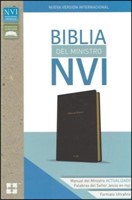 Deuteronomio 1:16-17
“16 Además, en aquel tiempo les di a sus jueces la siguiente orden: “Atiendan todos los litigios entre sus hermanos, y juzguen con imparcialidad, tanto a los israelitas como a los extranjeros. 17 No sean parciales en el juicio; consideren de igual manera la causa de los débiles y la de los poderosos. No se dejen intimidar por nadie, porque el juicio es de Dios. Los casos que no sean capaces de resolver, tráiganmelos, que yo los atenderé.”?”
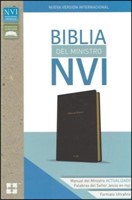 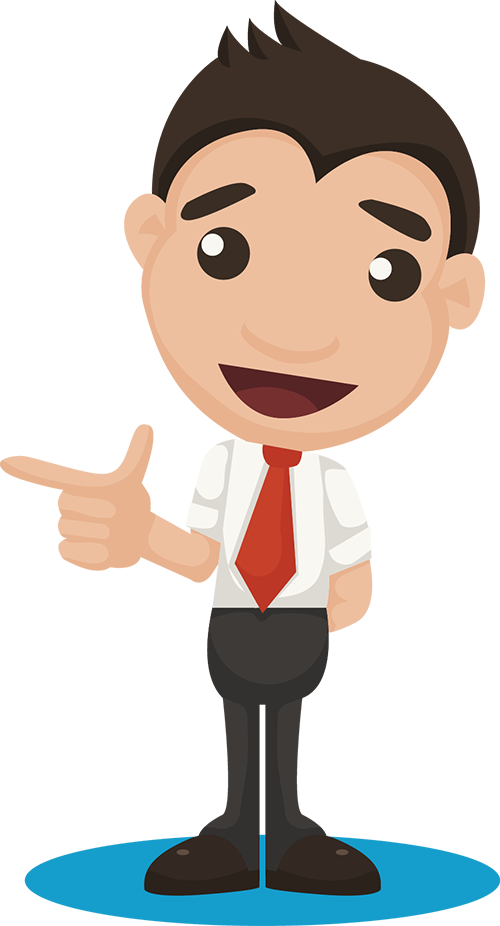 El Nuevo Testamento SI nos enseña que debemos juzgar ciertos asuntos
lucas 7:41-43
“Dos hombres le debían dinero a cierto prestamista. Uno le debía quinientas monedas de plata, y el otro cincuenta. 42 Como no tenían con qué pagarle, les perdonó la deuda a los dos. Ahora bien, ¿cuál de los dos lo amará más? Supongo que aquel a quien más le perdonó—contestó Simón. 
Has juzgado bien—le dijo Jesús.”
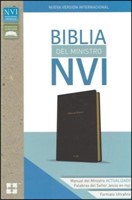 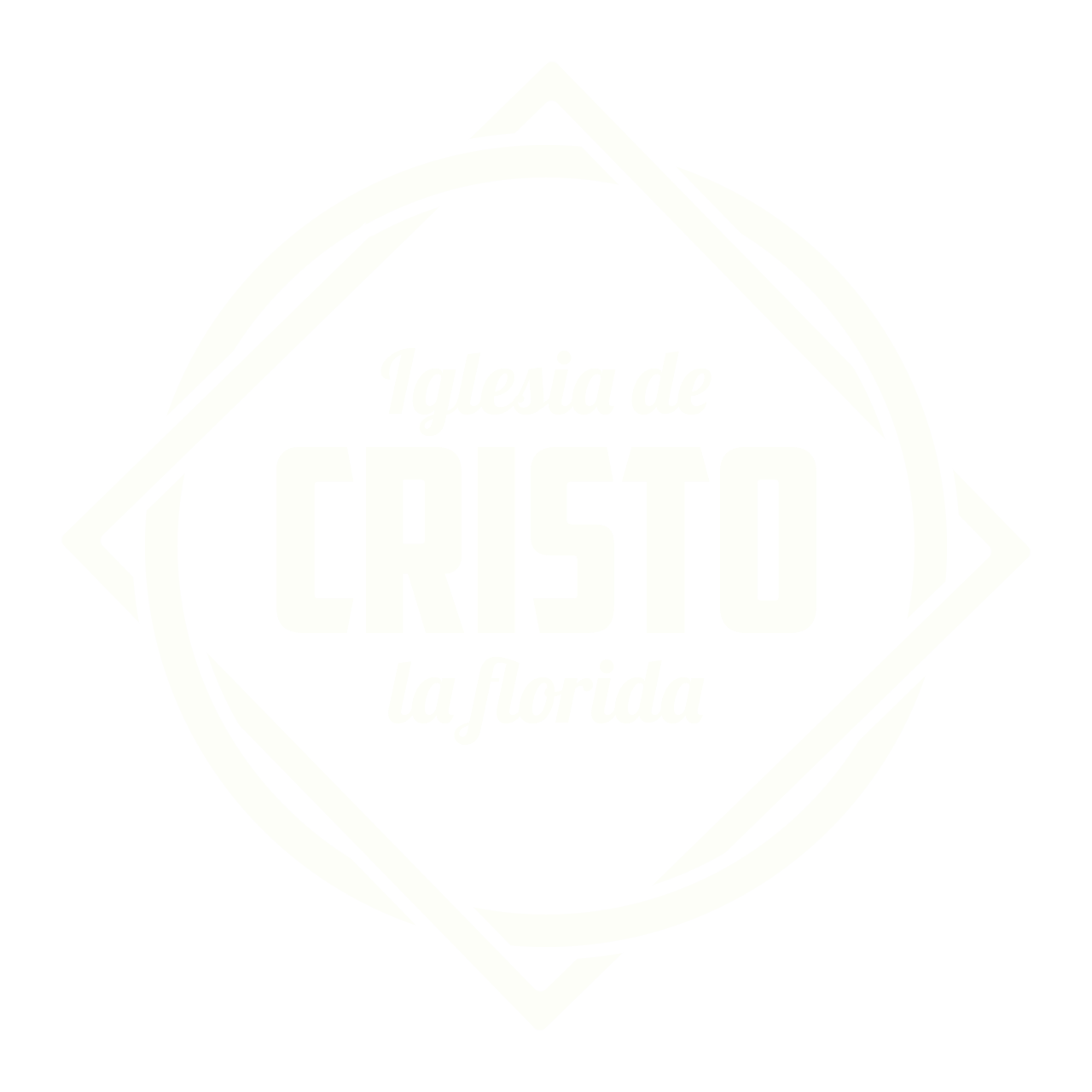 lucas 7:41-43
“Dos hombres le debían dinero a cierto prestamista. Uno le debía quinientas monedas de plata, y el otro cincuenta. 42 Como no tenían con qué pagarle, les perdonó la deuda a los dos. Ahora bien, ¿cuál de los dos lo amará más? Supongo que aquel a quien más le perdonó—contestó Simón. 
Has juzgado bien—le dijo Jesús.”
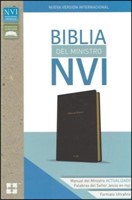 lucas 12.57
“¿Por qué no juzgan por ustedes mismo lo que es justo?
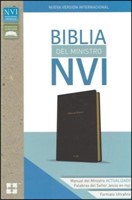 1 corintios 10:14-16
““…Como a sensatos os hablo; juzgad vosotros lo que digo. La copa de bendición que bendecimos, ¿no es la comunión de la sangre de Cristo? El pan que partimos, ¿no es la comunión del cuerpo de Cristo?”
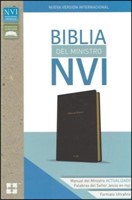 1 corintios 10:14-16
““…Como a sensatos os hablo; juzgad vosotros lo que digo. La copa de bendición que bendecimos, ¿no es la comunión de la sangre de Cristo? El pan que partimos, ¿no es la comunión del cuerpo de Cristo?”
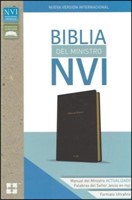 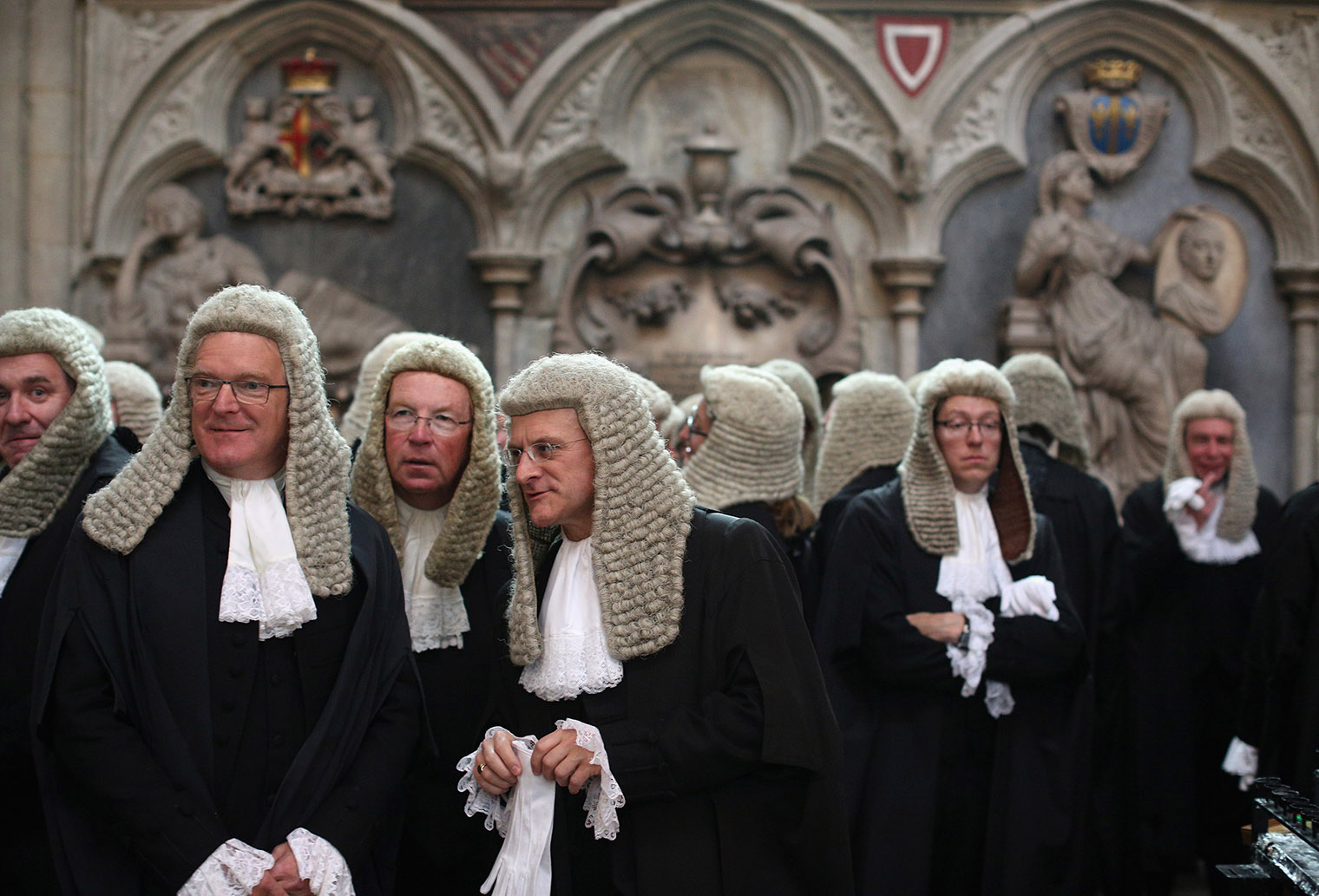 El N.T. enseña que esta bien tener cortes
romanos 13:1-3
“Todos deben someterse a las autoridades públicas, pues no hay autoridad que Dios no haya dispuesto, así que las que existen fueron establecidas por él. 2 Por lo tanto, todo el que se opone a la autoridad se rebela contra lo que Dios ha instituido. Los que así proceden recibirán castigo. 3 Porque los gobernantes no están para infundir terror a los que hacen lo bueno sino a los que hacen lo malo. ¿Quieres librarte del miedo a la autoridad? Haz lo bueno, y tendrás su aprobación,
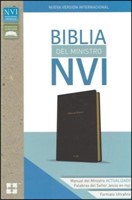 romanos 13:13
“Todos deben someterse a las autoridades públicas, pues no hay autoridad que Dios no haya dispuesto, así que las que existen fueron establecidas por él. 2 Por lo tanto, todo el que se opone a la autoridad se rebela contra lo que Dios ha instituido. Los que así proceden recibirán castigo. 3 Porque los gobernantes no están para infundir terror a los que hacen lo bueno sino a los que hacen lo malo. ¿Quieres librarte del miedo a la autoridad? Haz lo bueno, y tendrás su aprobación,
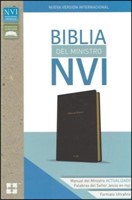 1 pedro 2:13-14
“13 Sométanse por causa del Señor a toda autoridad humana, ya sea al rey como suprema autoridad, 14 o a los gobernadores que él envía para castigar a los que hacen el mal y reconocer a los que hacen el bien”
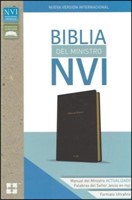 1 pedro 2:13-14
“13 Sométanse por causa del Señor a toda autoridad humana, ya sea al rey como suprema autoridad, 14 o a los gobernadores que él envía para castigar a los que hacen el mal y reconocer a los que hacen el bien”
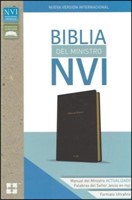 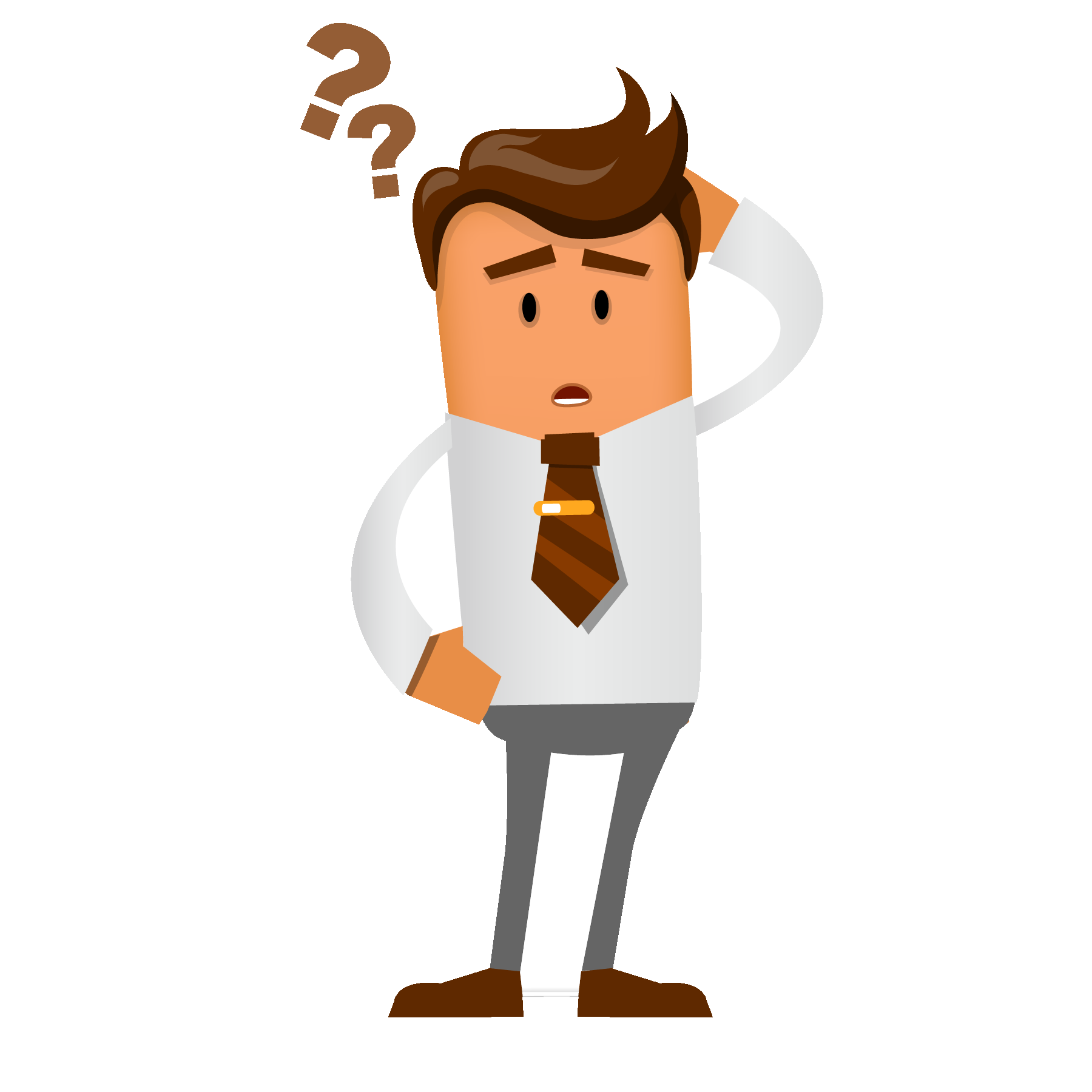 ¿En la iglesia podemos Juzgar?
1 corintios 2:15
“15 En cambio, el que es espiritual lo juzga todo, aunque él mismo no está sujeto al juicio de nadie, ….”
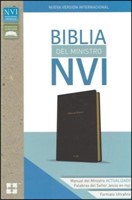 1 corintios 5:12-13
“¿Acaso me toca a mí juzgar a los de afuera? ¿No son ustedes los que deben juzgar a los de adentro? 13 Dios juzgará a los de afuera. «Expulsen al malvado de entre ustedes.»”
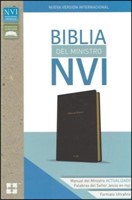 1 corintios 6:1-5
“Si, pues, tenéis juicios sobre cosas de esta vida, ¿ponéis para juzgar a los que son de menor estima en la iglesia?  Para avergonzaros lo digo. ¿Pues qué, no hay entre vosotros sabio, ni aun uno, que pueda juzgar entre sus hermanos”.
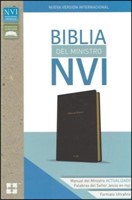 Lo que la Biblia, SI Prohibe
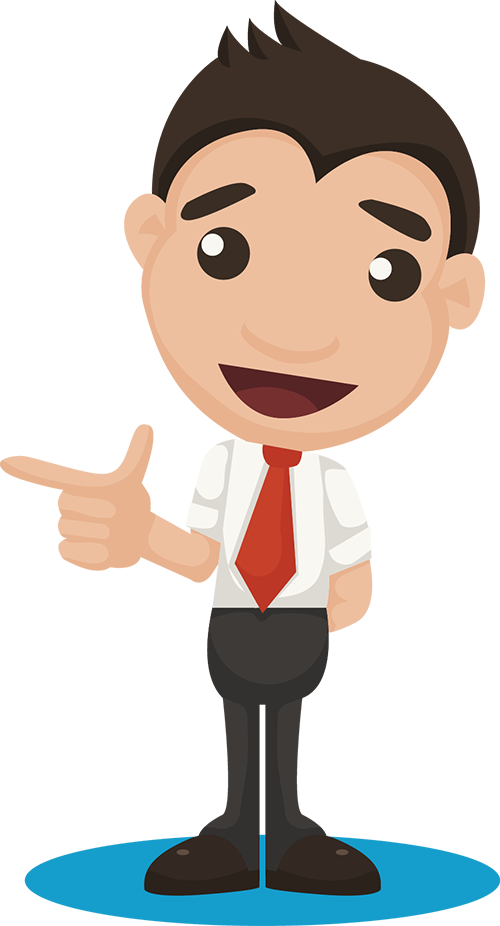 2
mateo 7:5
“¡Hipócrita! saca primero la viga de tu propio ojo, y entonces verás bien para sacar la paja del ojo de tu hermano”
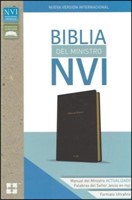 mateo 7:5
“¡Hipócrita! saca primero la viga de tu propio ojo, y entonces verás bien para sacar la paja del ojo de tu hermano”
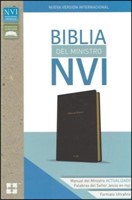 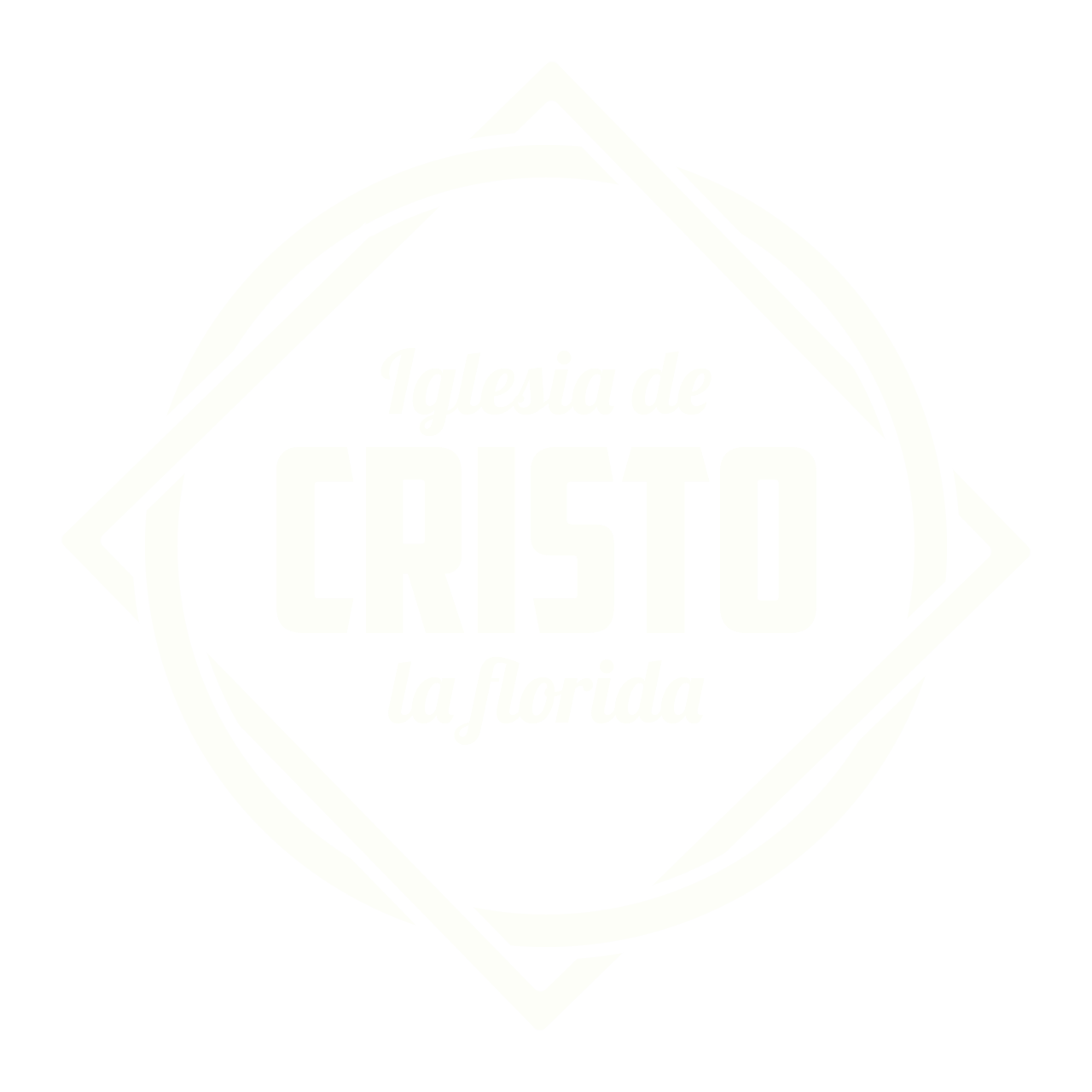 ROMANOS 2:17-24
…Tú, pues, que enseñas a otro, ¿no te enseñas a ti mismo? Tú que predicas que no se ha de hurtar, ¿hurtas?….
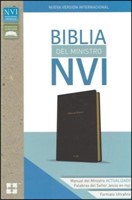 ROMANOS 2:17-24
…Tú, pues, que enseñas a otro, ¿no te enseñas a ti mismo? Tú que predicas que no se ha de hurtar, ¿hurtas?….
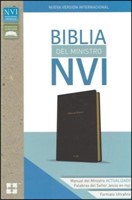 ROMANOS 14:3
“El que come, no menosprecie al que no come, y el que no come, no juzgue al que come; porque Dios le ha recibido”
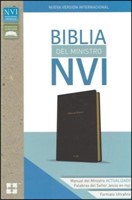 ROMANOS 14:3
“El que come, no menosprecie al que no come, y el que no come, no juzgue al que come; porque Dios le ha recibido”
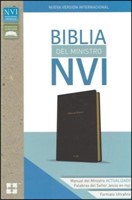 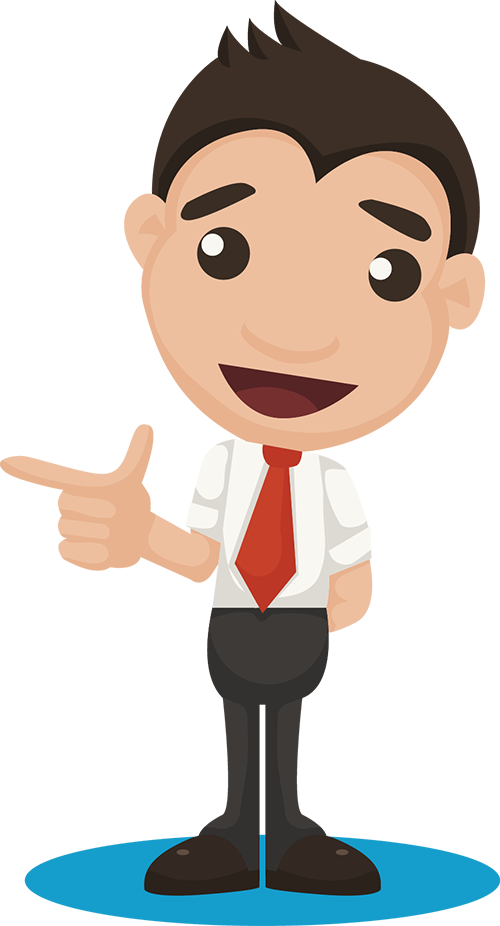 Conclusión
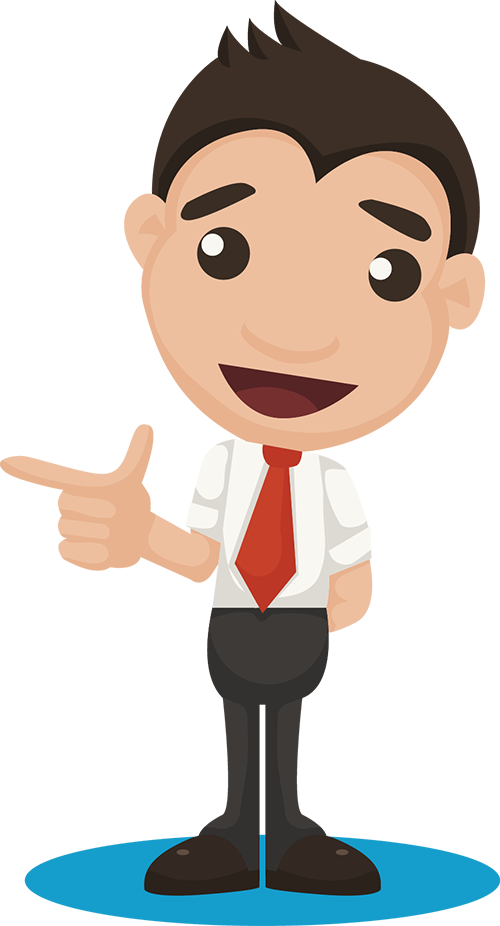 Las Escrituras no prohíben juzgar asuntos que estén relacionados con el pecado en la iglesia, lo que si prohíbe es juzgar no mirando nuestra propia vida, hablando mal de otros (calumniando), en asuntos que no son pecado (opiniones), si así lo hacemos, hablamos mal de la ley de Cristo
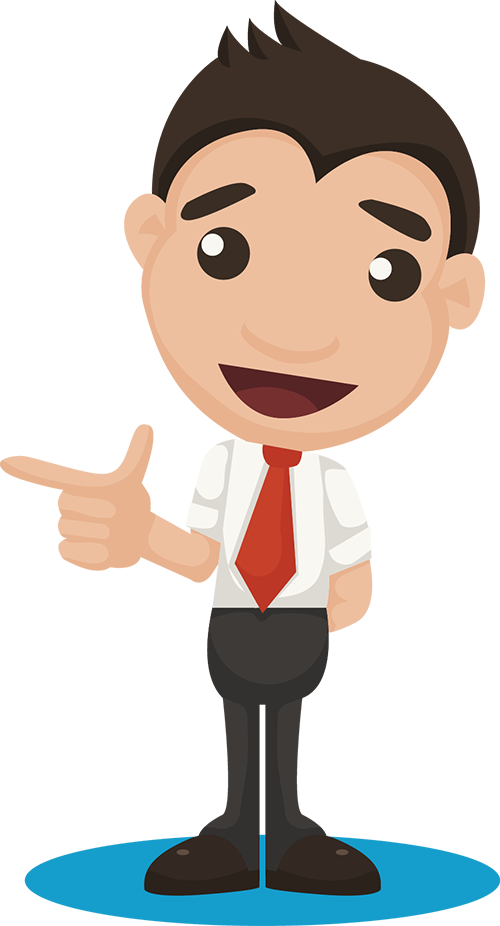 Las Escrituras no prohíben juzgar asuntos que estén relacionados con el pecado en la iglesia, lo que si prohíbe es juzgar no mirando nuestra propia vida, hablando mal de otros (calumniando), en asuntos que no son pecado (opiniones), si así lo hacemos, hablamos mal de la ley de Cristo
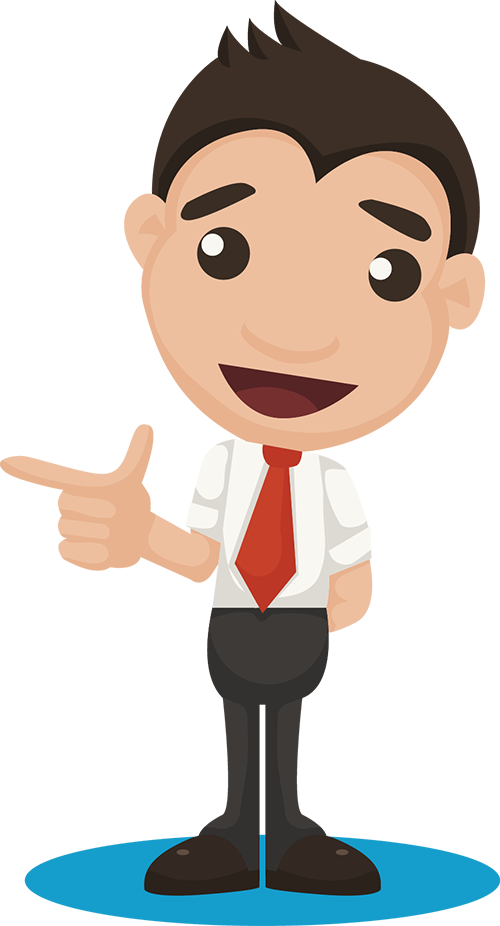 Las Escrituras no prohíben juzgar asuntos que estén relacionados con el pecado en la iglesia, lo que si prohíbe es juzgar no mirando nuestra propia vida, hablando mal de otros (calumniando), en asuntos que no son pecado (opiniones), si así lo hacemos, hablamos mal de la ley de Cristo
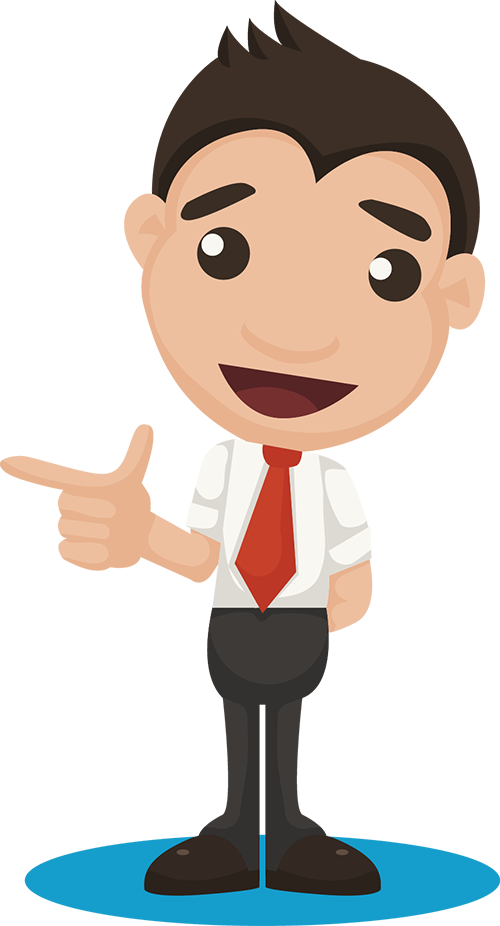 Las Escrituras no prohíben juzgar asuntos que estén relacionados con el pecado en la iglesia, lo que si prohíbe es juzgar no mirando nuestra propia vida, hablando mal de otros (calumniando), en asuntos que no son pecado (opiniones), si así lo hacemos, hablamos mal de la ley de Cristo
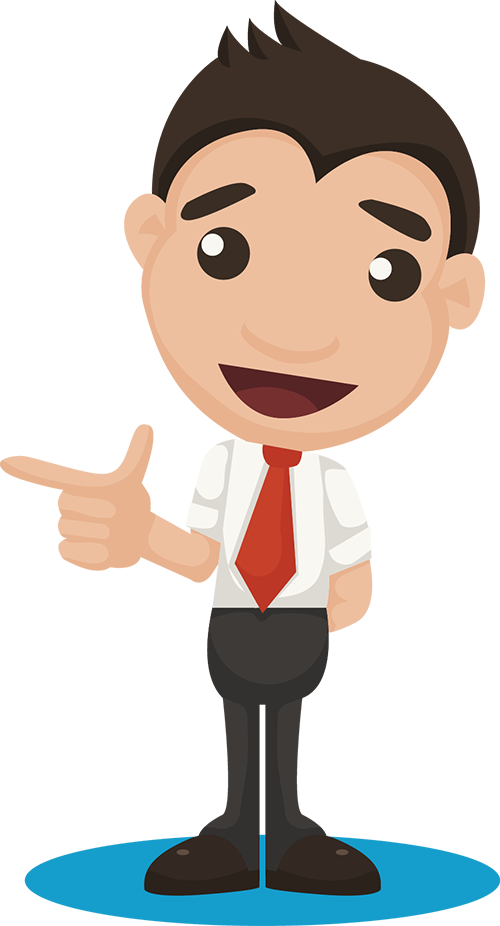 Las Escrituras no prohíben juzgar asuntos que estén relacionados con el pecado en la iglesia, lo que si prohíbe es juzgar no mirando nuestra propia vida, hablando mal de otros (calumniando), en asuntos que no son pecado (opiniones), si así lo hacemos, hablamos mal de la ley de Cristo
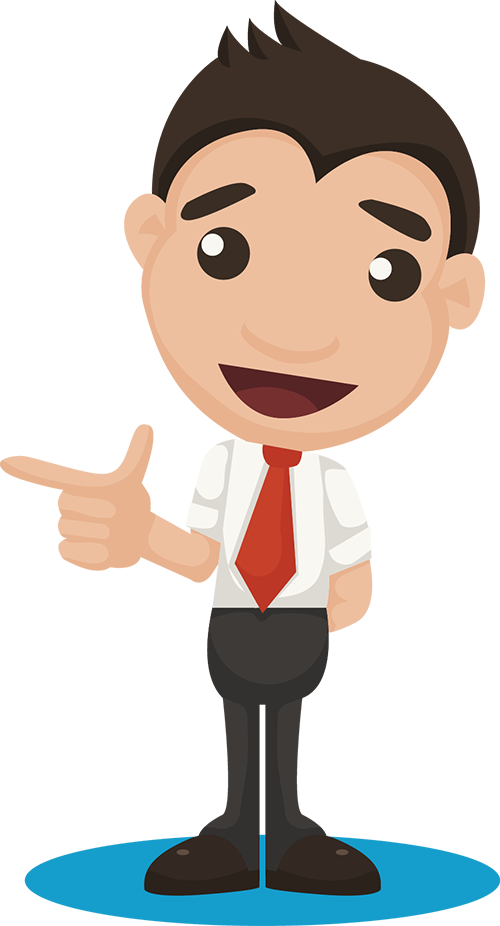 “No juzguen por las apariencias; juzguen con justicia”JUAN 7:24